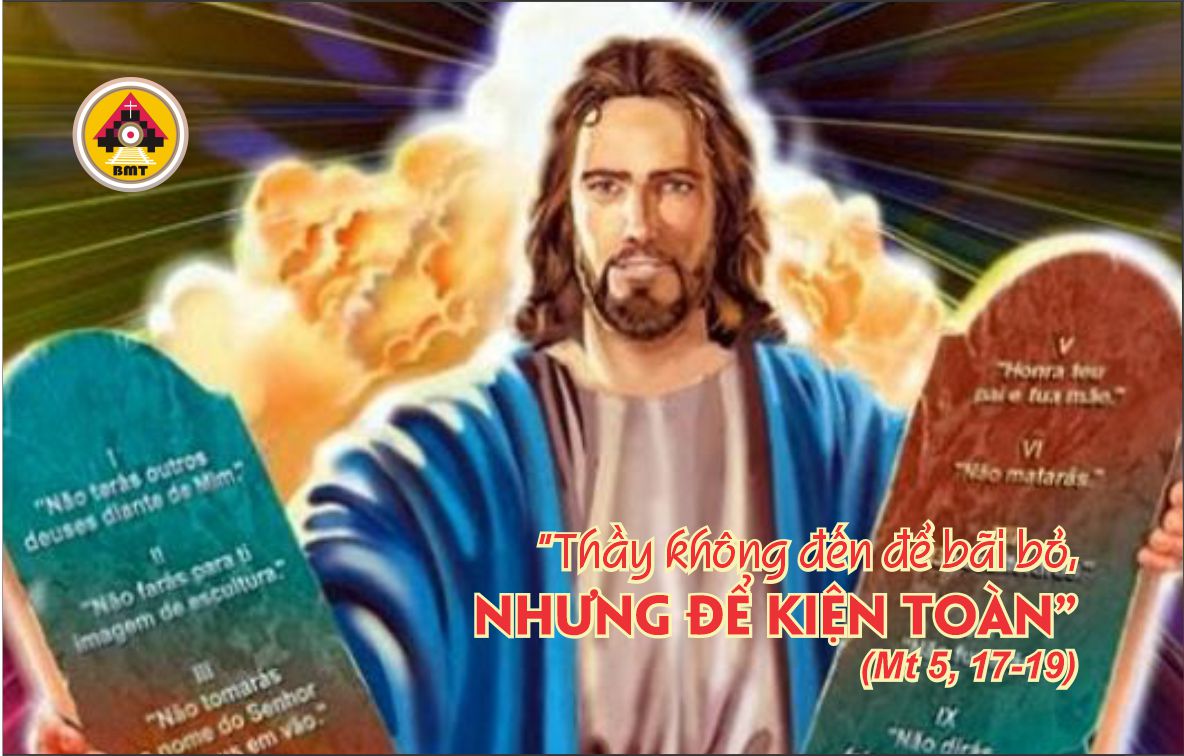 THỨ TƯ TUẦN III MÙA CHAY
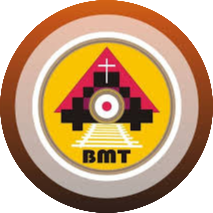 Ca nhập lễ
Xin Chúa hướng dẫn tôi bước theo lời răn của Chúa, xin đừng để điều gian ác nào thống trị trong mình tôi.
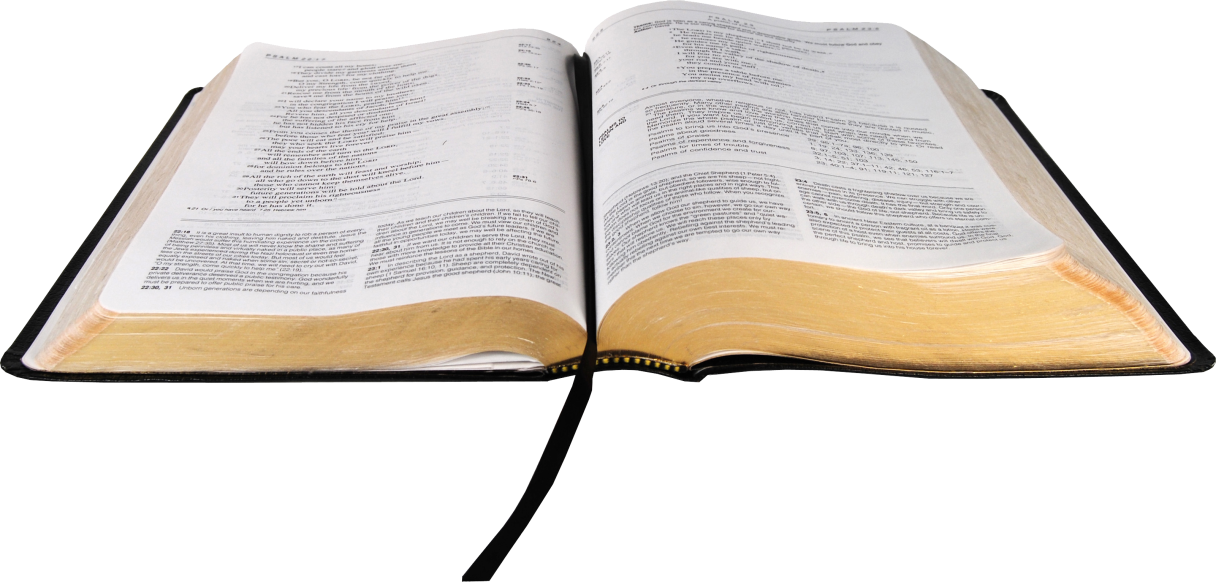 Bài Ðọc I: Ðnl 4, 1. 5-9 
Trích sách  Ðệ Nhị Luật.
“Các ngươi hãy tuân giữ các giới răn và đem thực hành bằng việc làm”.
ĐAP CA :
Tv: 147, 12-13. 15-16. 19-20Ðáp: Giê-ru-sa-lem hỡi, hãy ngợi khen Chúa .
Câu Xướng Trước Phúc Âm:
Chúa phán: “Ta không muốn kẻ gian ác phải chết, nhưng muốn nó ăn năn sám hối và được sống”.
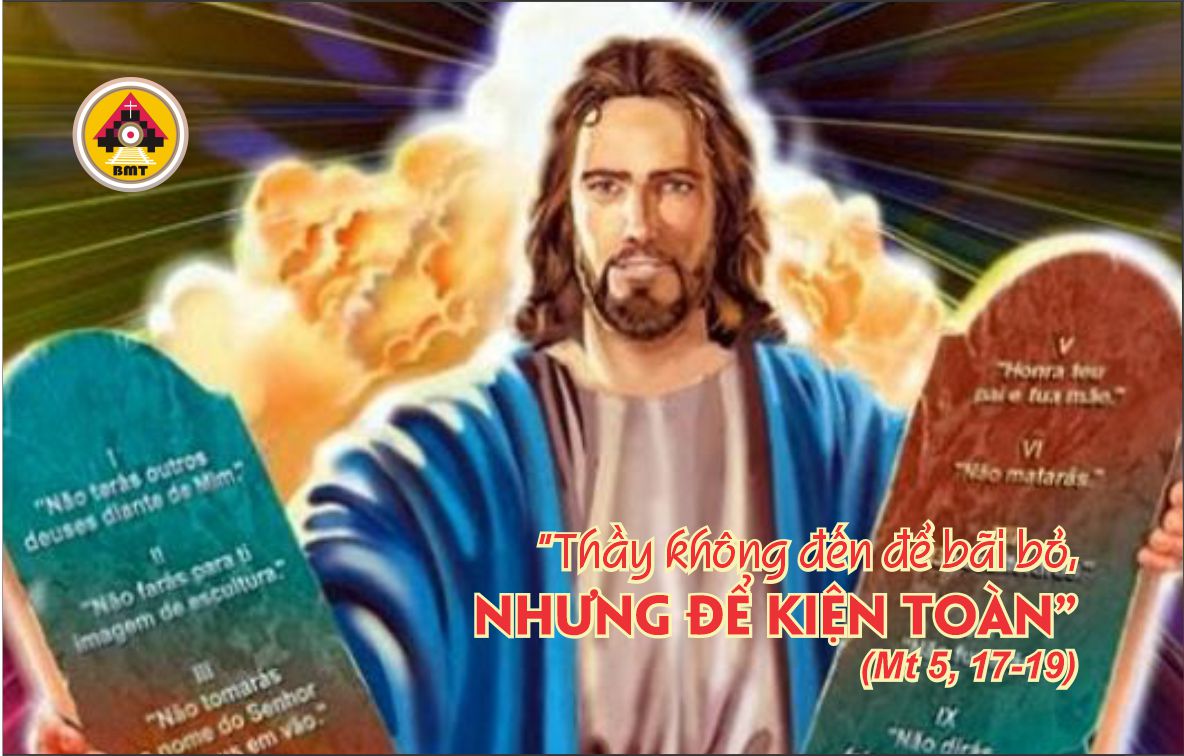 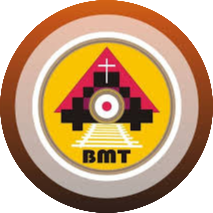 Phúc Âm: Mt 5, 17-19
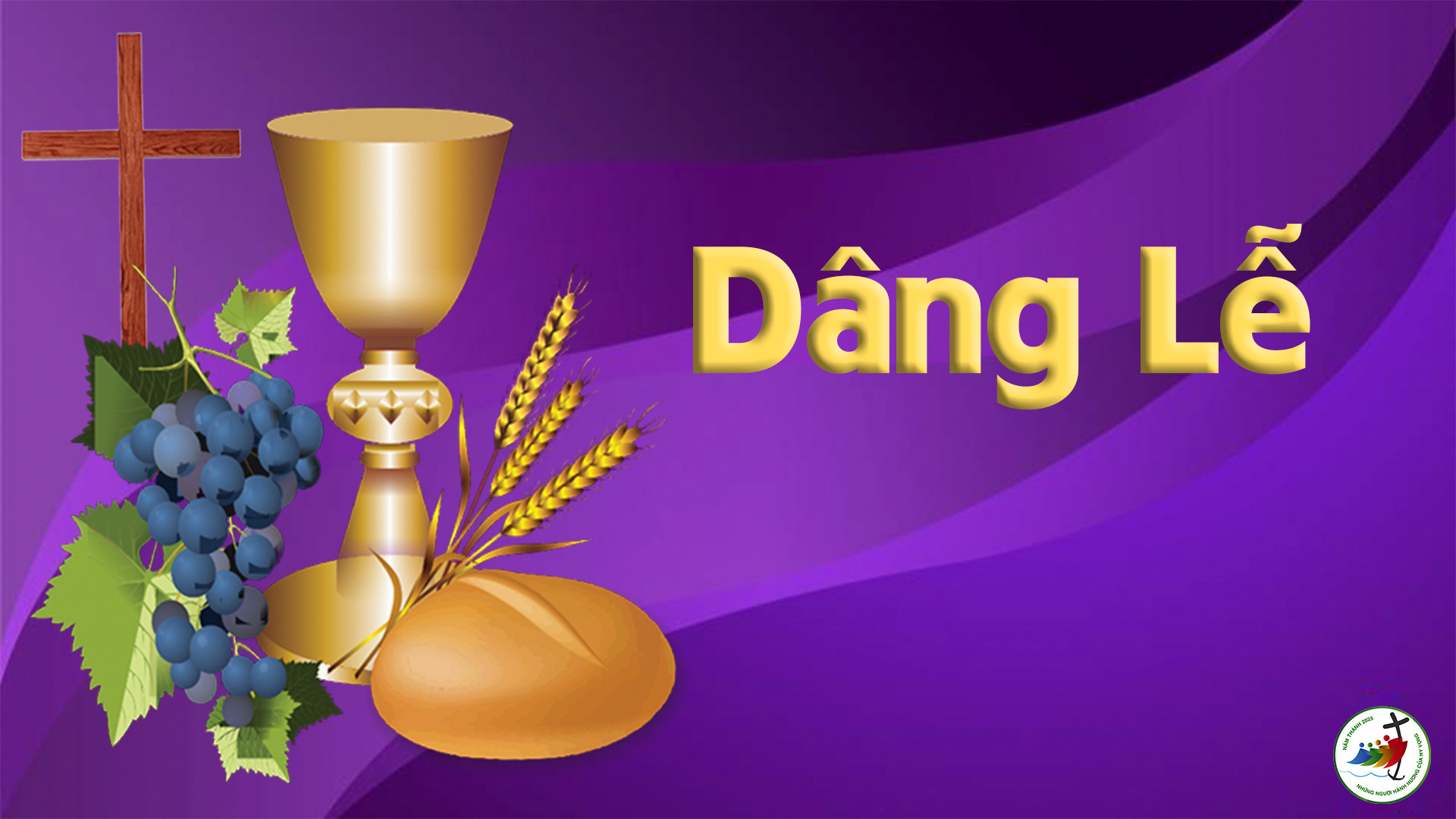 Ca Hiệp Lễ
Lạy Chúa, Chúa đã chỉ cho tôi biết đường lối trường sinh, Chúa đã cho tôi no đầy hoan hỷ ở trước thiên nhan .
Ca Kết Lễ
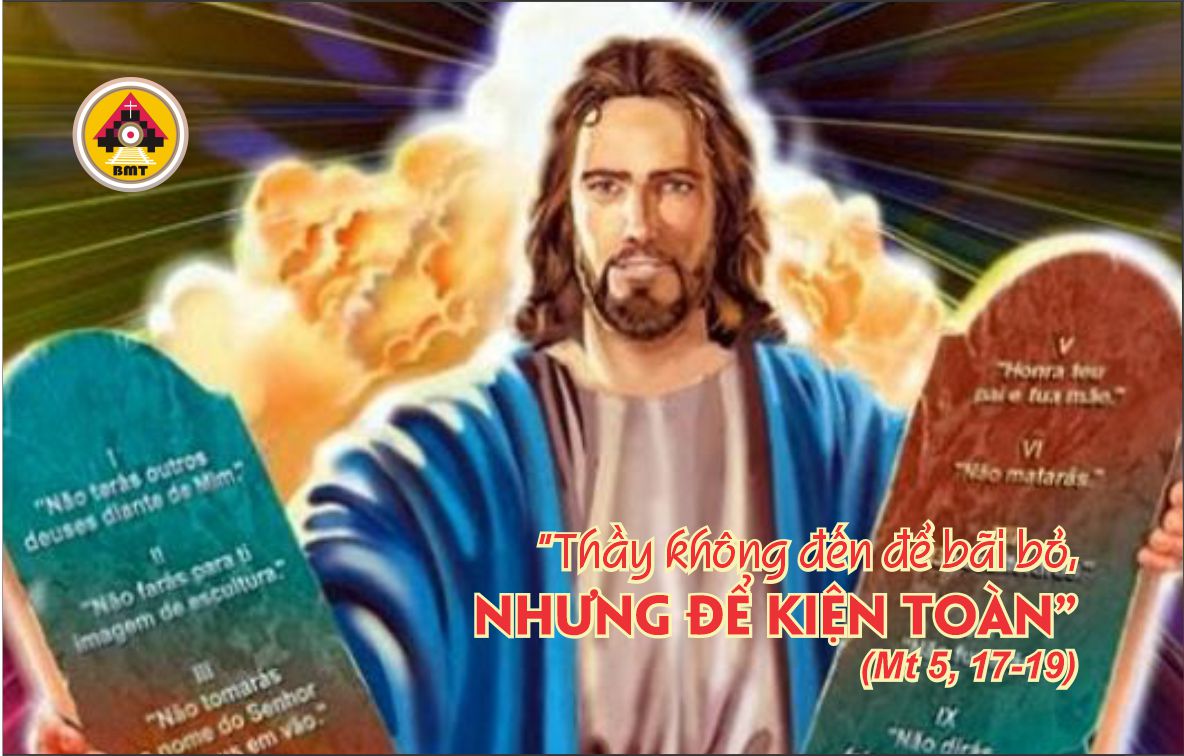 THỨ TƯ TUẦN III MÙA CHAY
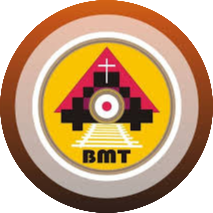